Using prepositional phrases to establish setting in narrative
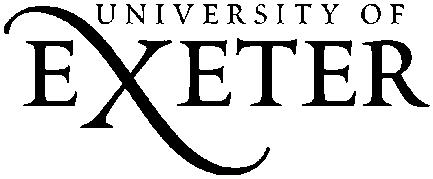 LEAD Principles
[Speaker Notes: These are the key pedagogical principles which underpin the teaching.  In the slides which follow, where the teaching is using these principles, they are shown in cream text boxes.
If you are not familiar with the principles you might like to listen to the PPT with audio which explains them.]
Noticing Patterns in a Text
Authentic text
The next day was rainy and dark.  Rain fell                    of the barn and dripped steadily from the eaves.  Rain fell in the barnyard and ran in crooked courses down into the lane where thistles and pigweed grew.  Rain spattered against Mrs Zuckerman’s kitchen windows and came gushing out of the downspouts.  Rain fell on the backs of the sheep as they grazed in the meadow.  When the sheep tired of standing in the rain, they walked slowly up the lane and into the fold.
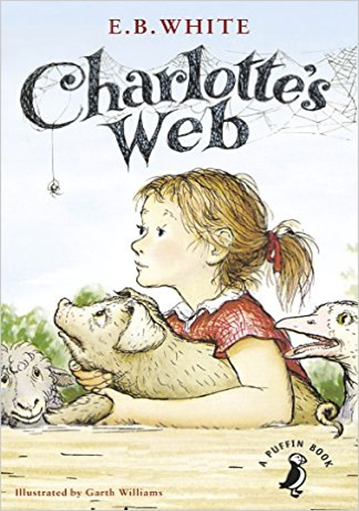 Discussion
If you were painting this scene, what would you include in your picture?
[Speaker Notes: Invite students to visualise this scene only from the information given.  What can they see?]
Noticing Patterns
Authentic text
The next day was rainy and dark.  Rain fell on the roof of the barn and dripped steadily from the eaves.  Rain fell in the barnyard and ran in crooked courses down into the lane where thistles and pigweed grew.  Rain spattered against Mrs Zuckerman’s kitchen windows and came gushing out of the downspouts.  Rain fell on the backs of the sheep as they grazed in the meadow.  When the sheep tired of standing in the rain, they walked slowly up the lane and into the fold.
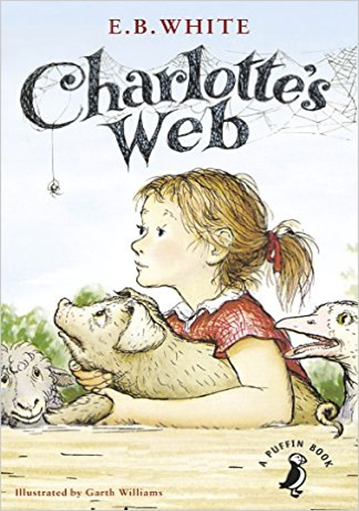 Discussion
If you were painting this scene, what would you include in your picture?
[Speaker Notes: Now look at what further detail is added.  Draw out how the information in the gaps provides lots of precise visual detail of the setting of this scene: telling us about where the rain fell. Instead of a generalised picture of a rainy scene, we now have an image of a particular and specific scene.  This is what good writers sometimes choose to do.]
Noticing Patterns in a Text
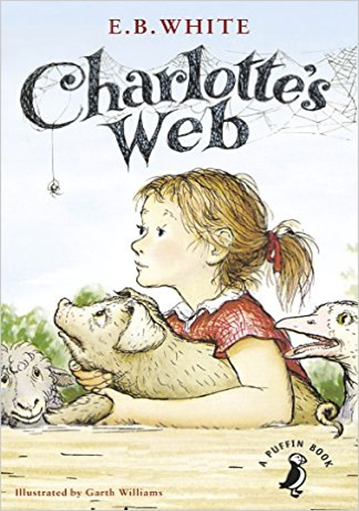 Prepositional phrases can be used in a narrative to create precise visual description of a setting.
Links
The next day was rainy and dark.  Rain fell on the roof of the barn and dripped steadily from the eaves.  Rain fell in the barnyard and ran in crooked courses down into the lane where thistles and pigweed grew.  Rain spattered against Mrs Zuckerman’s kitchen windows and came gushing out of the downspouts.  Rain fell on the backs of the sheep as they grazed in the meadow.  When the sheep tired of standing in the rain, they walked slowly up the lane and into the fold.
Examples
[Speaker Notes: Here draw attention to the fact that in this piece it is the prepositional phrases which do all the work of creating the detail.  You could invite students to experiment with changing the prepositional phrases that are highlighted to create a different rural image, or to create a contrasting cityscape. For example:
Rain fell on the slate roofs of the terraced houses and dripped steadily from the gutters. Rain fell in the streets and ran in rivulets into the drains that were choked with leaves and litter...]
Verbalising the Grammar-Writing Link
A crucial element of the LEAD principles is helping writers to think explicitly (metalinguistically) about the choices they make.  As a teacher, you need to support this by being crystal clear yourself about how you verbalise the link between a grammar choice and its effect in a particular text/context.  Then express this in student-friendly language, as below.
Verbalisation to share with students:
When you are writing narrative, you can help your reader visualise the setting of a particular scene or moment. You might use prepositional phrases to show where things are placed.

Choose your prepositional phrases carefully!
[Speaker Notes: This is key: our research shows that teachers need to ‘practise’ verbalising the link for themselves; and then share it with students (and discuss it in the context of the students’ own writing).]